Infinite Series Some “good” lecture examples
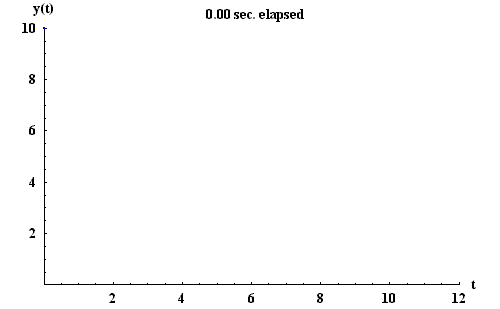 Infinite Series Some “good” lecture examples
Oliver Heaviside
Neils Henrik Abel (1826)
“Divergent series are the Devil, and it is a shame to base on them any demonstration whatsoever”.
“…This series is divergent; therefore, we may be able to do something with it”.
Definitions
Some “nice” series to use for the definitions...
Another “common” series
Finding a formula for Sn can be tricky so using the definition of convergence is usually not a “great” example
The Tests
Test for Divergence
Integral Test
Comparison Test
Limit Comparison Test
Ratio Test
Root Test
Alternating Series Test
Absolute / Conditional Convergence
The confusion begins…
When discussing the Integral Test, it is required that the function in question satisfy the following conditions.
f(n)=an   (on the given interval)
f(x) must be positive (on the given interval)
f(x) must be continuous (on the given interval)
f(x) must be (eventually) decreasing

It is usually here that we recall improper integrals of the form 



We know these integrals are finite (convergent) when p > 1 and infinite (divergent ) when p ≤ 1
This one is my fault
This usually leads me to say “we know that…



Convergent when p>1
Divergent when p≤1

because of the Integral test”.  
However this is NOT entirely true.

If p ≤ 0, the function 	           is NOT decreasing and so we can not use the Integral Test.

We can still conclude divergence when p ≤ 0 but using the Test for divergence NOT the Integral Test.
Comparison Test
Given an ≤ bn   (where both have positive terms)
If                 is convergent then             is convergent also.
If                 is divergent then                is divergent also.



Typical example   


A bit tougher example
Theorems
Another Comparison Test Example
Limit Comparison Test
Given Σan  and  Σbn   (where both have positive terms)

Consider 


If 		    then both series have the same behavior
That is either both converge or both diverge


Typical example
Alternating Series Test
The series Σ(-1)n an  (where an has only positive terms) converges if

 		 and 


Typical example   


The problem I have found is that students do not want to check both conditions.
They will often assume (incorrectly)  that if 
     then decreasing must be true.
Two Examples to “fix” this misconception
VERSUS
Do limits go to zero?
VERSUS




YES
Are they decreasing?
VERSUS




NO
This tells us that AST does not apply…
VERSUS


But what is more important is to show that…

				DIVERGES


				CONVERGES
Ratio Test & Root Test
For the series Σan  consider





If L < 1 then Σan  is convergent
If L > 1 then Σan  is divergent
If L = 1 the test is inconclusive

Example


Example                           OR
A few others?  I am not sure of these…